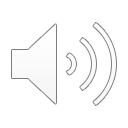 365 Tage Corona
Anfangs war Corona für mich dieses Virus aus China. Dann breitete es sich weiter aus und plötzlich waren wir in diesem Lockdown. Erst dann habe ich realisiert, dass mich dieses Thema noch lange beschäftigen wird. Ich durfte niemanden mehr treffen und musste zuhause bleiben. Ich war ziemlich gelangweilt. Mittlerweile darf ich wieder Freunde treffen, in die Schule gehen und Sport machen. Doch dies geht auch nicht ohne Massnahmen. In der Schule, beim Sport und auch beim Instrumentalunterricht muss ich Abstand halten und eine Maske tragen. Dies nervt mich ein bisschen, doch mittlerweile ist es für mich Routine geworden, wenn ich aus dem Haus gehe nehme ich eine Maske mit. Es ist wie selbstverständlich, dass man nur wenige Leute treffen soll und überall Abstand halten muss. Die Schule ist für mich mittlerweile wieder ziemlich normal. Ja, die Masken nerven, aber ich ziehe sie ja nicht nur für mich an, sondern auch um andere zu schützen. Was ich an den Massnahem ihm Schulbereich dümmer finde ist, dass man keine Ausflüge mehr machen kann. Zum Beispiel in Geschichte wären wir ins SRF Studio, was wir nicht machen konnten. Ich glaube jedoch neben all dem negativen gibt es immer etwas Positives, zum Beispiel weil wir nicht ins SRF Studio gehen konnten wurde eine Alternative für uns ausgedacht und wir konnten dieses Hallo SRF mit Cornelia Boesch durchführen. Ich habe auch gelernt zu schätzen was ich habe, denn es ist nicht alles so selbstverständlich. Ich denke auch meine Einstellung hat sich ein bisschen geändert. Ich bin positiver geworden. Meine Schlussfolgerung, ja mein Schulalltag und meine Freizeit haben sich verändert aber nicht nur ins Negative sondern auch ins Positive.